Le personnage vu par…
un narratologuecomme Genette
Nous étions à l’étude, quand le proviseur entra, suivi d'un nouveau habillé en bourgeois et d'un garçon de classe…
[Speaker Notes: Gérard Genette]
un théoricien de la lecturecomme Jouve
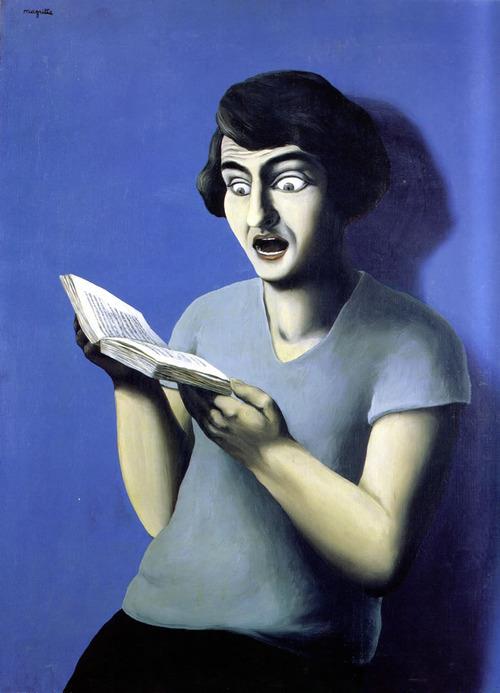 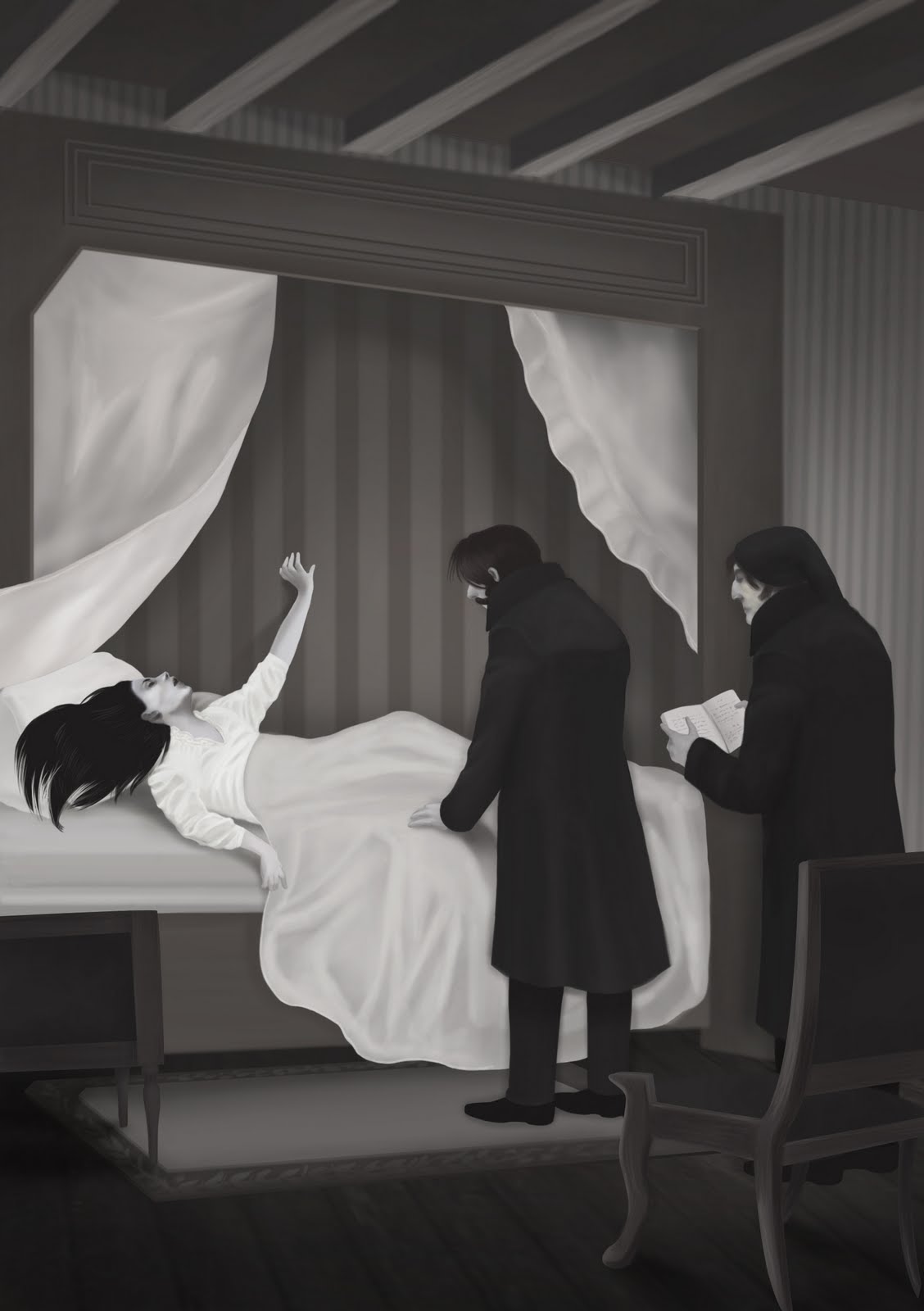 [Speaker Notes: Vincent Jouve
Umberto Eco]
Un sémiologuecomme Hamon
Personnage
« Le nouveau, prenant alors une résolution extrême, ouvrit une bouche démesurée et lança à pleins poumons, comme pour appeler quelqu’un, ce mot : Charbovari. […] Charles, à cheval, lui envoyait un baiser; elle répondait par un signe, elle refermait la fenêtre, il partait. »
[Speaker Notes: Philippe Hamon]
Un théoricien des mondes possiblescomme Margolin ou Pavel
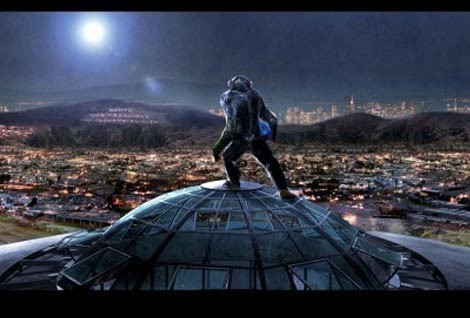 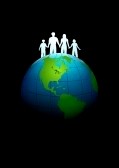 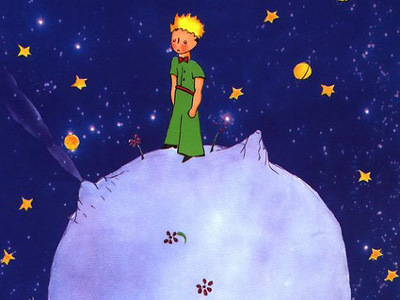 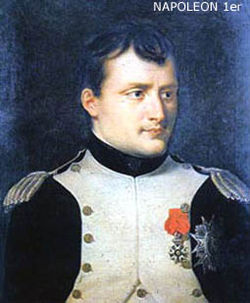 [Speaker Notes: Thomas Pavel
Ugo Margolin]
Un structuralistecomme Greimas
[Speaker Notes: A. J. Greimas]
un sémio-anthropologuecomme Erman
Je pense et j’agis, donc je suis.
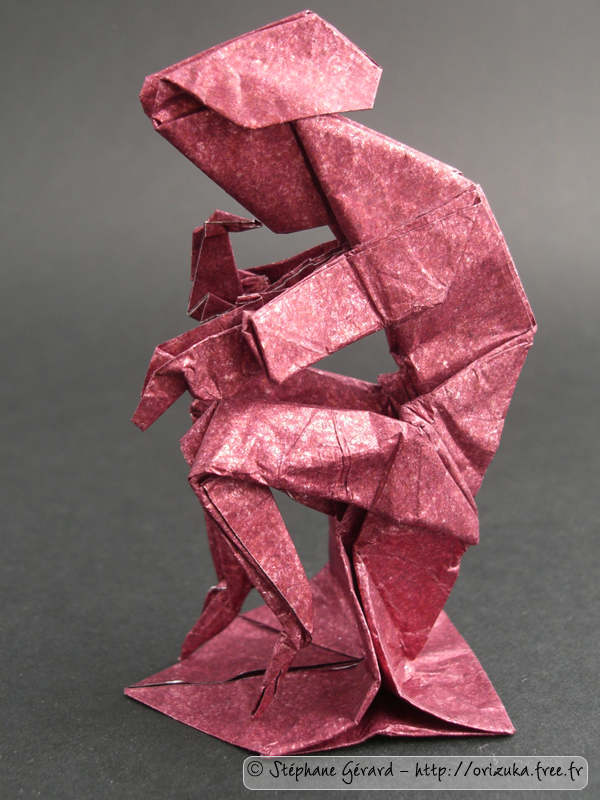 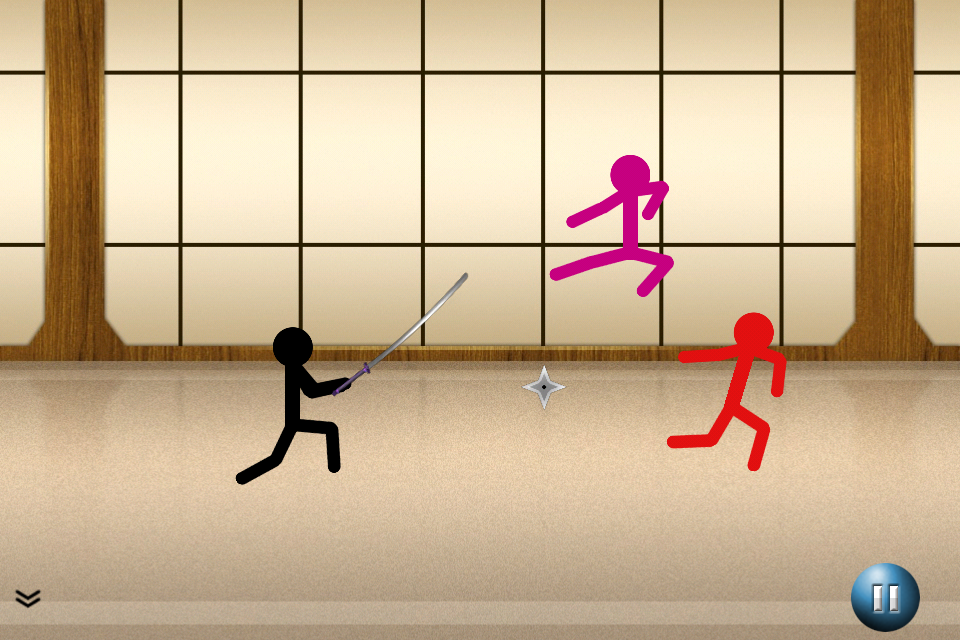 [Speaker Notes: Michel Erman]
Un nouveau romanciercomme Robbe-Grillet ou Ricardou
[Speaker Notes: Alain Robbe-Grillet
Jean Ricardou]